Kinder- und jugendfreundliche Stadt- und Verkehrsplanung

Vom Strohfeuer zur strukturellen Verankerung
Ralf Brand, Ph.D.
Klärung des Anspruchs
Eltern, Großeltern und andere Personen mit Sorgeaufgaben für K. & J.
Beteiligung von Kindern und Jugendlichen, um deren …
Bedürfnisse, Sorgen, Wünsche zu verstehen
Ideen und Vorschläge zu hören und (soweit möglich) zu berücksichtigen
+  Nutzung von Expertenwissen zugunsten von Kindern und Jugendlichen

= Kinder- und jugendfreundliche Stadt- und Verkehrsplanung
[Speaker Notes: Bsp: Kinder werden kaum ISA vorschlagen]
Klärung des Anspruchs
Eltern, Großeltern und andere Personen mit Sorgeaufgaben für K. & J.
Beteiligung von Kindern und Jugendlichen, um deren …
Bedürfnisse, Sorgen, Wünsche zu verstehen
Ideen und Vorschläge zu hören und (soweit möglich) zu berücksichtigen
+  Nutzung von Expertenwissen zugunsten von Kindern und Jugendlichen

= Kinder- und jugendfreundliche Stadt- und Verkehrsplanung
[Speaker Notes: Bsp: Kinder werden kaum ISA vorschlagen]
Die Zutaten
Selbstverpflichtung & Kommunikation
Kapazitäten in der Verwaltung
Beteiligung / Ko-Kreation
Integrierte Planung
Indikatoren
Strategische Allianzen
Pilotprojekte
[Speaker Notes: Selbstverpflichtung: Öffentliche Erwartung aufbauen
Information: Beschilderung / Kinderstraßen
Materialien: Kinderlandkarte]
Selbstverpflichtung & Kommunikation
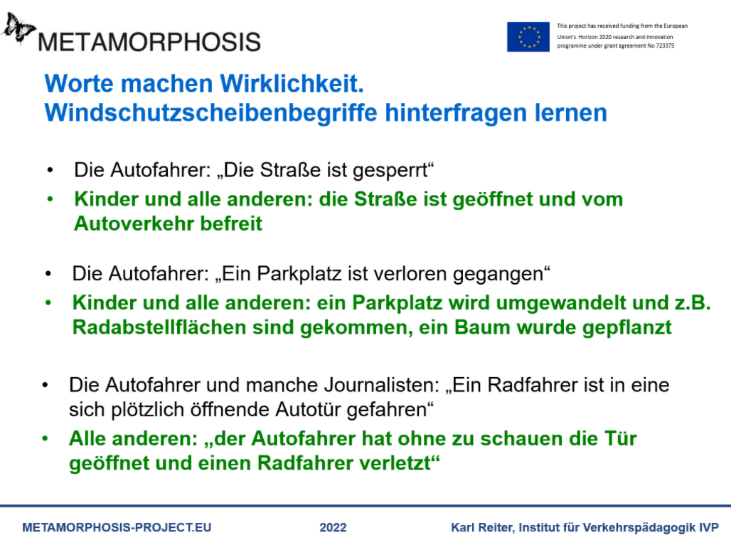 Mission Statement
Bekräftigung von ganz oben (Chefsache)
Erwartung nähren
Nach innen  (gesamte Verwaltung mitnehmen)
Nach außen (Presse, Eltern, Schulen, Religionsgemeinschaften, Sportvereine, Firmen, …)
Selbstbewusstes Stadtmarketing
Zertifizierung (UNICEF www.childfriendlycities.org) 
Sprache, Slogans, Bilder, Geschichten, Podcats …
Sichtbarkeit 
Name und Gesicht, Adresse, Telefon, Email, online Präsenz, …
Beschilderung, Kinderstraßen, …
Information, Kinderlandkarte, …
[Speaker Notes: Mission Statement: Commitment, Verbindlichkeit, Priorität … aus dem Fenster lehnen
Selbstbewusstes Stadtmarketing, Mehrwert betonen, Städtewettbewerb,]
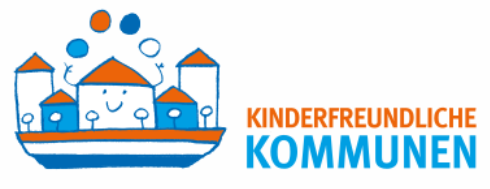 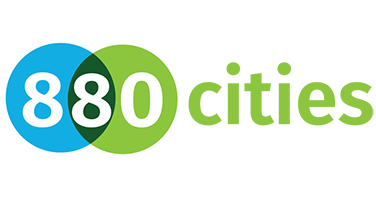 Kapazitäten in der Verwaltung
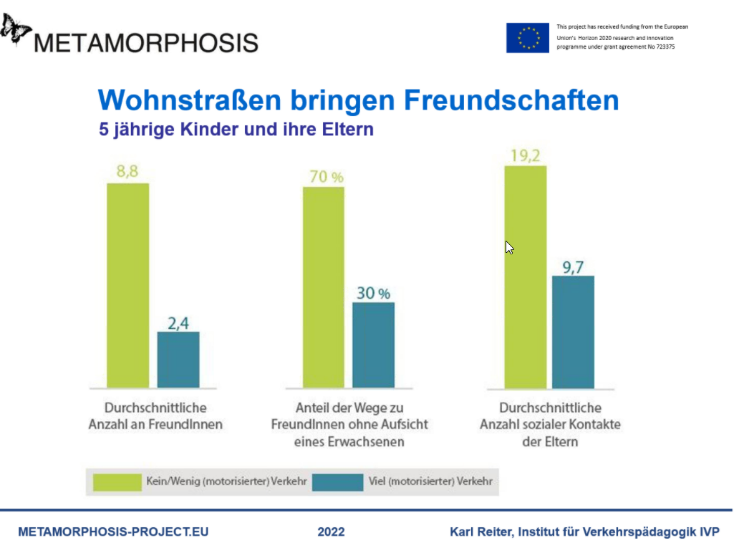 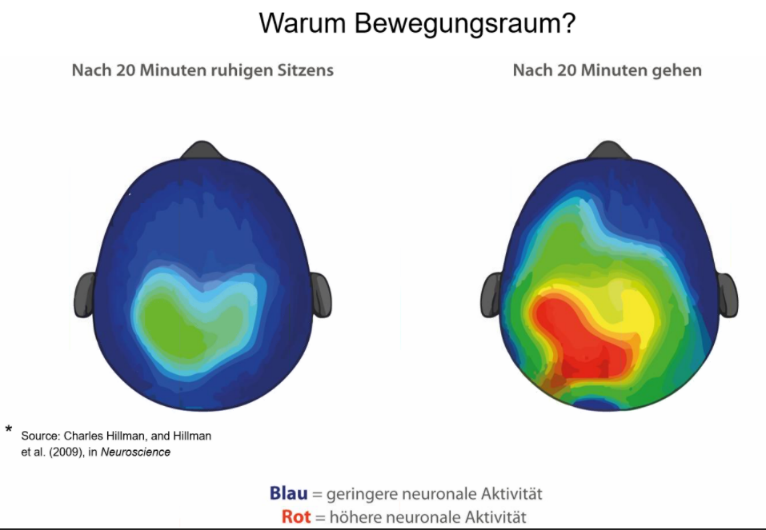 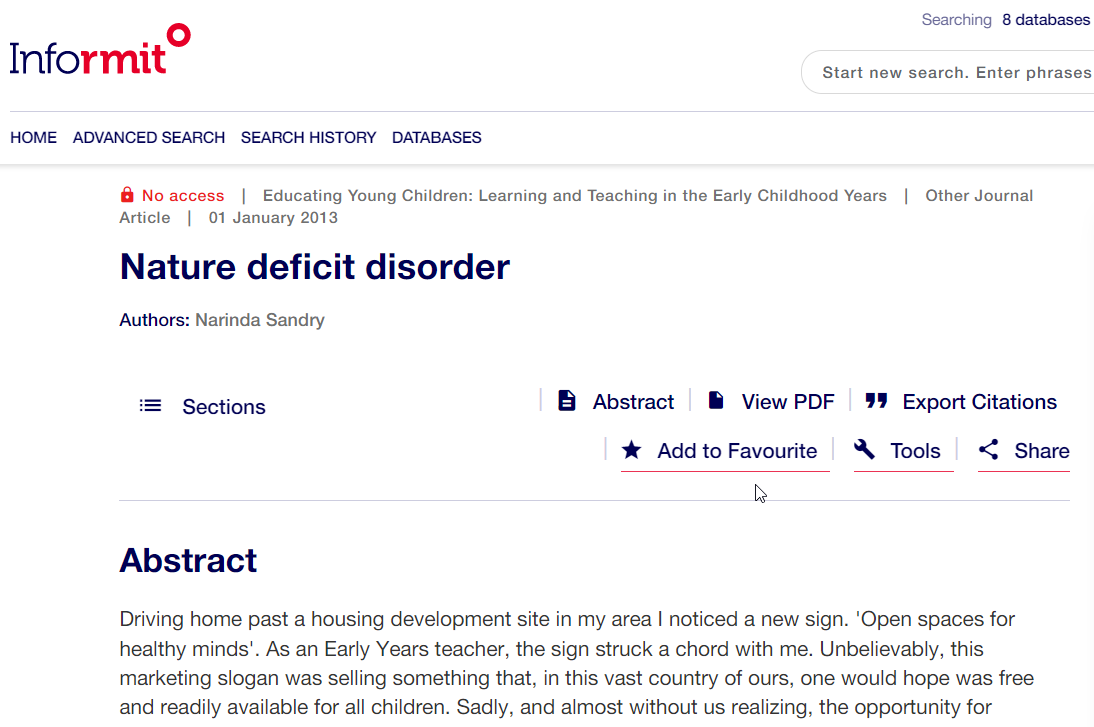 Strukturen (Verantwortlichkeiten und Erwartungen artikulieren)
Amt für Kinder und Jugendliche (nicht nur deren Beteiligung)
Amt für Bürgerbeteiligung
Kommunikation
Straßenverkehrsamt
…
Interner Austausch (regelmäßig!)
Budget (auch Abschreibung von „versunkenen Kosten“)
Know-How & Kompetenzen
Weiterbildung, Überzeugung, Argumente
Wissensmanagement (Literatur, Checklisten, Bilderdatenbank, …)
Kritisches Hinterfragen und „Unlearn“
Interkommunale Vernetzung, Inspiration, Newsletter, Mitgliedschaften, Konferenzen
Materialien (z.B. für Modellbau, Sicherheitswesten, …)
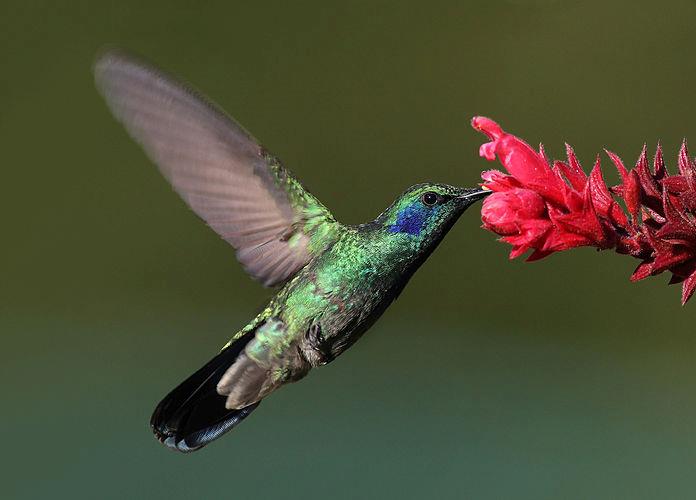 https://search.informit.org/doi/epdf/10.3316/informit.611070848427545
https://commons.wikimedia.org/wiki/File:Colibri-thalassinus-001-edit.jpg
[Speaker Notes: Faktenwissen als Voraussetzung für Commitment, gute Argumente]
Beteiligung / Ko-Kreation
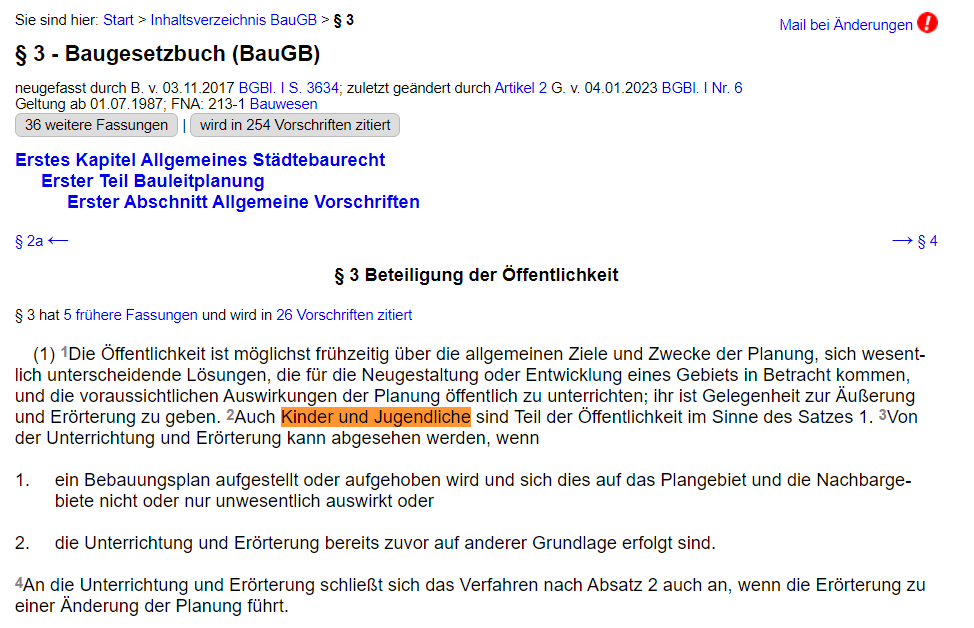 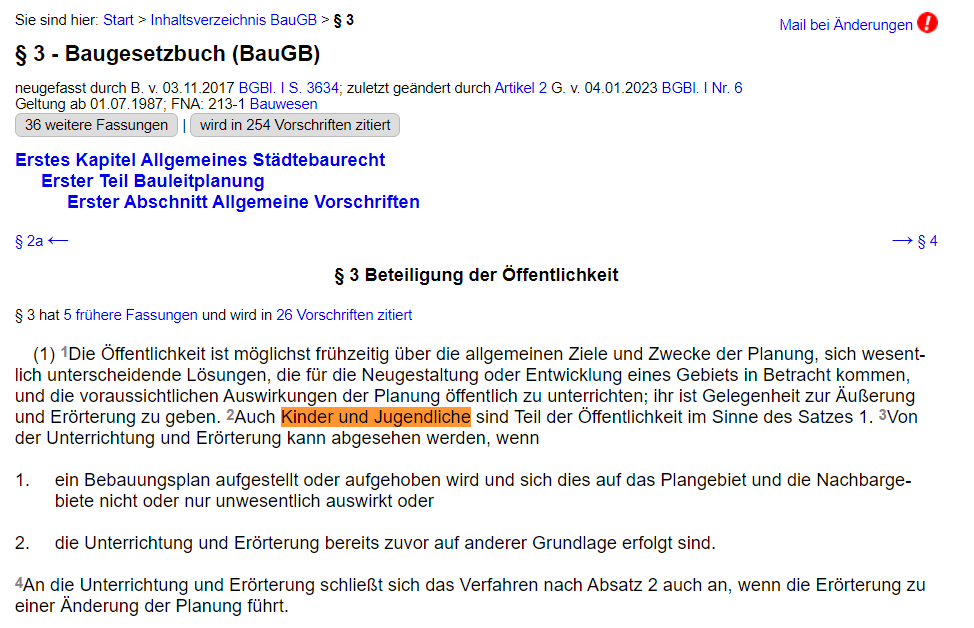 Ko-Identifizierung von Problemen
Ko-Generierung von Ideen
Ko-Priorisierung von Maßnahmen
Programme
Dienstleistungen
Infastruktur; Hardware
Digitale Angebote
Budgets
Ko-Umsetzung von Maßnahmen
Ko-Evaluierung

Vorbild DUH? Klagewelle?
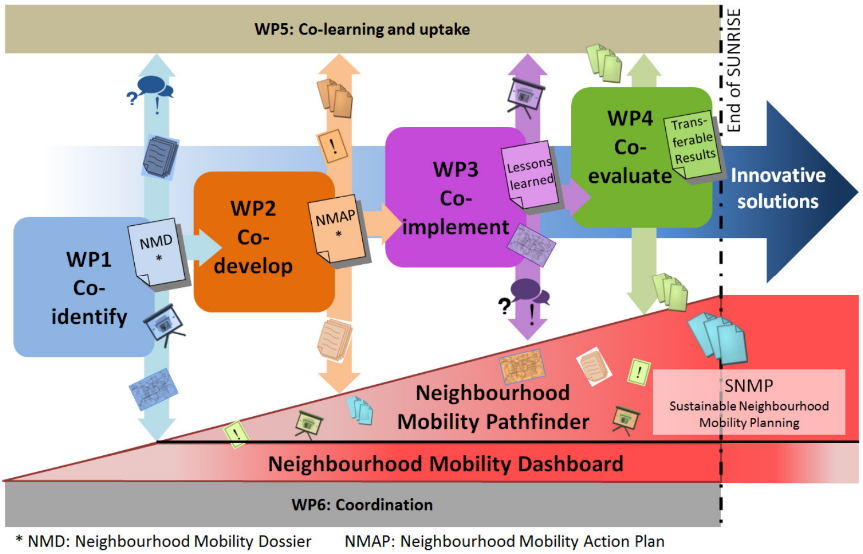 https://www.buzer.de/gesetz/114/a1175.htm
https://www.buzer.de/gesetz/114/a1175.htm
[Speaker Notes: Budgets (participatory budgeting)]
Integrierte Planung
Strategischer, integrierter, langfristiger Verbesserungsprozess (VEP / SUMP) 
Vorauss. verpflichtend für Großstädte bis 2025
Change Management 
Klare politische Prioritäten inkl. Zielformulierung und Zeithorizonte
Verankerung von kinder- und jugendfreundlichen Prinzipien in verschiedenen Bereichen
Mobilität 		(inkl. Wgebeziehungen, forgiving infrastructure, Ampelschaltungen, Rollerabstellplätze, …)
Wohnen
Erholung
Schule		(inkl. Schulzuweisungen, …)
Öffentliche Räume 	(inkl. Parks, Spielplätze, Gehwege, Kunst, Beleuchtung, …)
…
Berichtspflichten
Evaluierung
Ggf. Nachjustieren
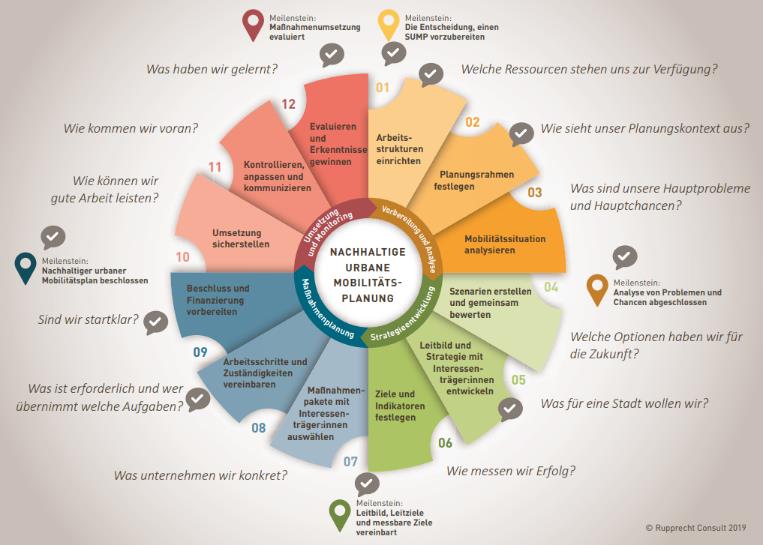 https://www.eltis.org/sites/default/files/german_sump_guidelines_high_quality.pdf
[Speaker Notes: Öffentliche Erwartung nähren (Sich aus dem Fenster lehnen)]
Indikatoren (vom Bauchgefühl zu Fakten)
Quantitativ  (In Zahlen)
Qualitativ     (In Worten, Bildern und Karten (z.B. Angsträume))
Expertendefiniert
Betroffenendefiniert
Datenerhebung
Minimum: Altersspezifische Erfassung
Crowd-Sourcing (Apps, Geh-Wege Check, Ping-if-you-care, …)
Datenanalyse und -darstellung (evtl. Kooperation mit Uni)
Jährliche Berichterstattung mit Pressegespräch
[Speaker Notes: Was nicht gemessen wird bleibt unsichtbar]
Strategische Allianzen etablieren
Stakeholder-“Kartierung“






Arbeitsstrukturen (Regelmäßige Treffen, Email Verteiler, Dokumentablage, Newsletter, Website, …)
Kinder & Jugendliche
Jugendzentren
Jugendpflege
Eltern
Schulen
Firmen
Kitas
Sportvereine
Musikschulen
Religionsgemeinschaften
Kidical Mass
…
VCD
ADFC
Fuss e.V.
Fridays for Future & Co.
Lokalprominenz
…
[Speaker Notes: FFF: Klimaschutz ist Kinderschutz]
Pilotprojekte
Positive Erfahrungen machen Lust auf mehr
[Speaker Notes: Öffentliche Erwartung nähren (Sich aus dem Fenster lehnen)]
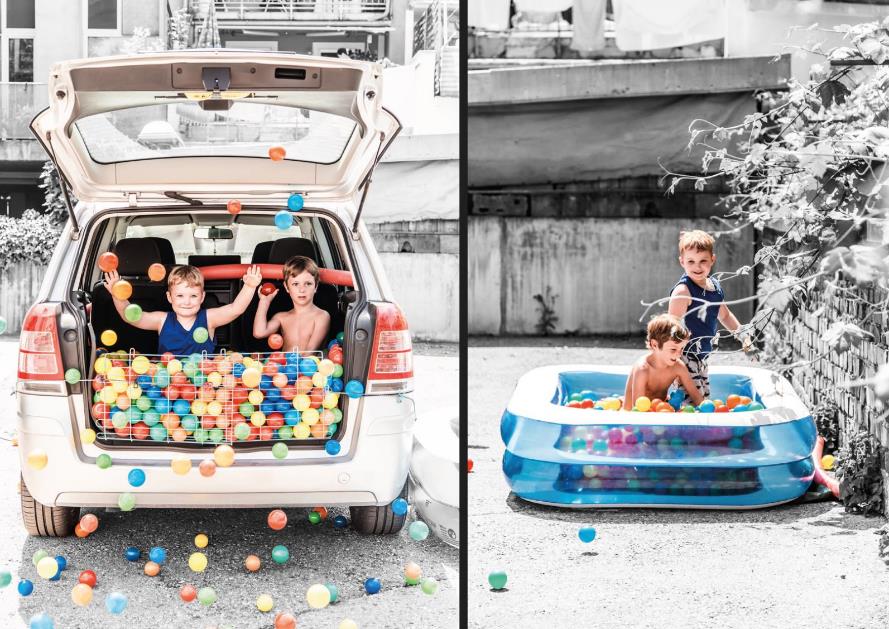 Verboten
Erlaubt
https://metamorphosis-project.eu/
Kinder- und jugendfreundliche Stadt- und Verkehrsplanung

Vom Strohfeuer zur strukturellen Verankerung
Ralf Brand, Ph.D.